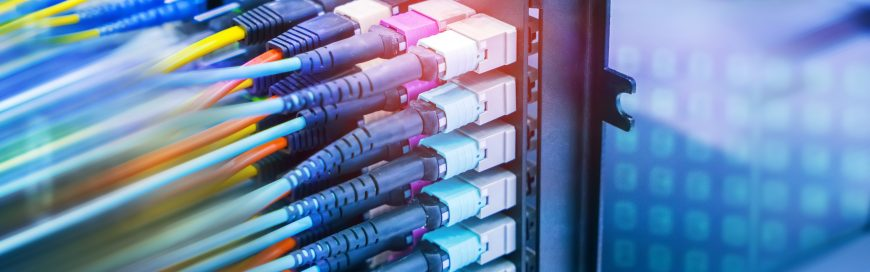 Hubs, Switches, and Routers, Oh My!
Mike Freedman
COS 461: Computer Networks

http://www.cs.princeton.edu/courses/archive/spr20/cos461/
IP
IP
IP
Ethernet
interface
Today:  Hubs, Switches, and Routers, Oh My!
host
host
HTTP message
Application
HTTP
HTTP
TCP segment
Transport
TCP
TCP
router
router
IP packet
IP packet
IP packet
Network
IP
Link
Ethernet
interface
SONET
interface
Ethernet
interface
SONET
interface
Ethernet
interface
2
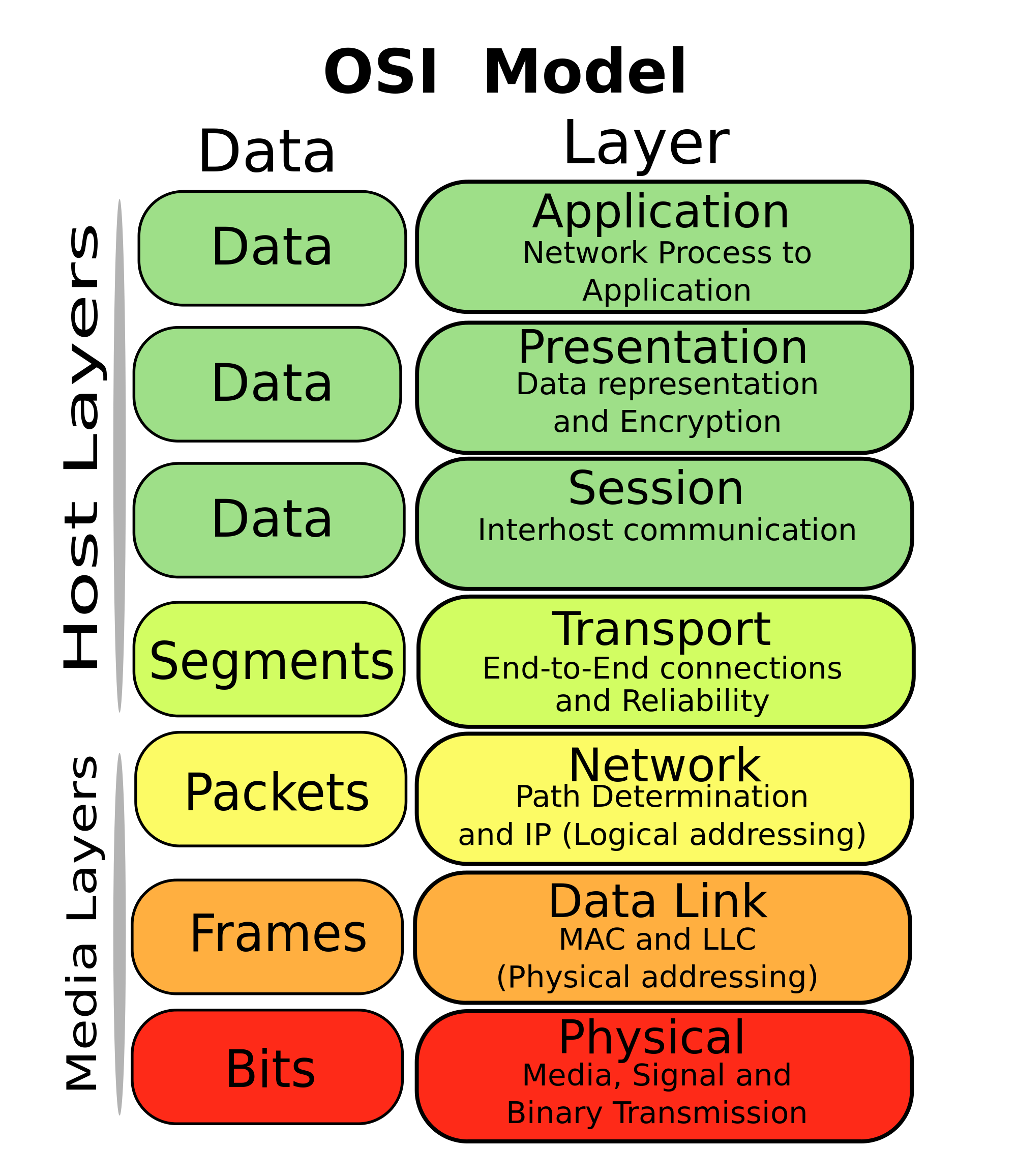 Developed in 
late 1970s / early 1980s
Layer 7
Layer 4
Layer 3
Layer 2
3
Terminology
Hubs and Repeaters
Connect machines on same “layer 2” LAN
Broadcast: All frames are sent out all physical ports 

Switches and Bridges
Connect machines on same “layer 2” LAN
Only send frames to selected physical port based on destination MAC address

Routers
Connect between LANs at “layer 3”, e.g., wide area
Only send packet to selected physical port based on destination IP address
4
“Layer 2”Hubs and Switches
5
Physical Layer: Repeaters
Distance limitation in local-area networks
Electrical signal becomes weaker as it travels
Imposes a limit on the length of a LAN
Repeaters join LANs together
Analog electronic device
Continuously monitors electrical signals
Transmits an amplified copy
6
Physical Layer: Hubs
Joins multiple input lines electrically
Designed to hold multiple line cards
Do not necessarily amplify the signal
Very similar to repeaters
Also operates at the physical layer
hub
hub
hub
hub
7
Limitations of Repeaters and Hubs
One large shared link
Each bit is sent everywhere
So, aggregate throughput is limited
Cannot support multiple LAN technologies
Does not buffer or interpret frames
Can’t interconnect between different rates/formats
Limitations on maximum nodes and distances
Shared medium imposes length limits
E.g., cannot go beyond 2500 meters on Ethernet
8
Link Layer: Bridges
Connects two or more LANs at the link layer
Extracts destination address from the frame
Looks up the destination in a table
Forwards the frame to the appropriate segment
Each segment can carry its own traffic
host
host
host
host
host
host
Bridge
host
host
host
host
host
host
9
Link Layer: Switches
Typically connects individual computers
A switch is essentially the same as a bridge
… though typically used to connect hosts
Supports concurrent communication
Host A can talk to C, while B talks to D
B
A
C
switch
D
10
Bridges/Switches: Traffic Isolation
Switch filters packets
Frame only forwarded to the necessary segments 
Segments can support separate transmissions
switch/bridge
segment
hub
hub
hub
segment
segment
11
Self Learning: Building the Table
When a frame arrives
Inspect the source MAC address
Associate the address with the incoming interface
Store the mapping in the switch table
Use a timer to eventually forget the mapping
B
A
C
Switch learns how to reach A
D
12
Self Learning: Handling Misses
When frame arrives with unfamiliar destination
Forward the frame out all of the interfaces
… except for the one where the frame arrived
Hopefully, this case won’t happen very often!
B
When in doubt, shout!
A
C
D
13
Switches vs. Hubs
Compared to hubs, Ethernet switches support
(Y)  Larger geographic span
(M)  Similar span
(C)  Smaller span
Compared to hubs, switches provides
(Y)  Higher load on links
(M)  Less privacy
(C)  Heterogenous communication technologies
14
Looking closer…
15
Basic Router Architecture
Each switch/router has a forwarding table
Maps destination address to outgoing interface
Basic operation
Receive packet
Look at header to determine destination address
Look in forwarding table to determine output interface
Modify packet header (e.g., decr TTL, update chksum)
Send packet to output interface
16
Data
Hdr
Basic Router Architecture
Lookup
Address
Update
Header
Queue
Addr
Next Hop
Address
Table
Line Card (I/O)
Basic operation
Receive packet
Look at header to determine destination address
Look in forwarding table to determine output interface
Modify packet header (e.g., decr TTL, update chksum)
Send packet to output interface
17
Router
Processor
control plane
data plane
Switching
Fabric
Line Card
Line Card
Line Card
Line Card
Line Card
Line Card
18
Router
Processor
data plane
Switching
Fabric
Line Card
Placement, behavior of lookup tables

Design of switching fabric
Line Card
Line Card
19
Lookup algorithm depends on protocol
20
Longest Prefix Match
Each packet has destination IP address
Router looks up table entry that matches address
68.211.6.120
21
Longest Prefix Match
Each packet has destination IP address
Router looks up table entry that matches address

Benefit of CIDR allocation and LPR
Efficiency:  Prefixes can be allocated at much finger granularity
Hierarchical aggregation:  Upstream ISP can aggregate 2 contiguous prefixes from downstream ISPs to shorter prefix
22
How? Address lookup using trie
Prefixes “spelled out” by following path from root
To find the best prefix spell out address in trie
1
1
0
B
1
1
A
0
C
1
D
23
How? Address lookup using trie
Prefixes “spelled out” by following path from root
To find the best prefix spell out address in trie
1
1 per / lvl = max 32 lookups!
Too slow:
E.g., “Optical Carrier 48” line   (2.5 Gbps) requires 160ns lookup … or 4 memory accesses
1
0
B
1
1
A
0
C
1
D
24
K-ary trie (k=2)
11
10
B
10
11
10
C
A
A
11
10
D
D
25
Alternatives to trie for LPM
Content-Address Memory (CAM)
Input:  tag (address)
Output: value (port
Exact match, but O(1) in hardware
Ternary CAM
0, 1, * 
“value” memory cell and “mask” (care / don’t care) cell
LPM via TCAM
In parallel, search all prefixes for all matches
Then choose longest match
Trick: choose first match, but already sorted by prefix length
26
Alternatives to trie for LPM
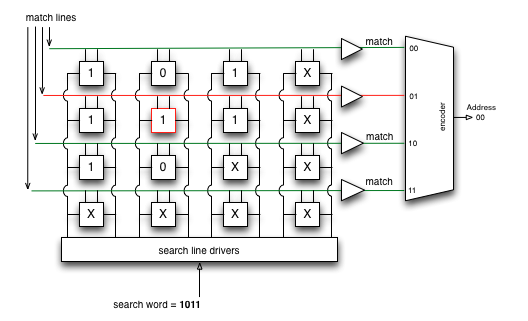 27
Decision: Forwarding table per line card
Processor
data plane
Switching
Fabric
Line Card
Each line card has own forwarding table copy
Prevents central table bottleneck (vs. early routers had table across shared bus)
Line Card
Line Card
28
Decision: Crossbar switch
Processor
control plane
data plane
????
Line Card
Line Card
Line Card
Line Card
Line Card
Line Card
29
Decision: Crossbar switch
Shared bus
Only one input can speak to one output at a time

Crossbar switch / switched backplane
Input / output pairs that don’t compete can send in same timeslot
30
Crossbar switching
Every input port has connection to every output port
In each timeslot, each input connected to zero or more outputs
1
4
2
5
3
6
31
Crossbar switching
Every input port has connection to every output port
In each timeslot, each input connected to zero or more outputs
1
Good parallelism
Needs scheduling
2
3
4
5
6
32
Everything gets complicated…
Problem:  Head-of-line blocking
The packet in front of queue blocks packets behind it from being processed
Say first packet at input 1 wants to go to output 5;    second packet at 1 that wants 4 is still blocked
1
4
2
5
3
6
33
Everything gets complicated…
Solution:  Virtual output queues
One queue at input per output port
So avoids head-of-line blocking during crossbar scheduling
1
4
2
5
3
6
34
Data, Control, & Management Planes
Processor
Switching
Fabric
35
Cisco 8000 Series Routers
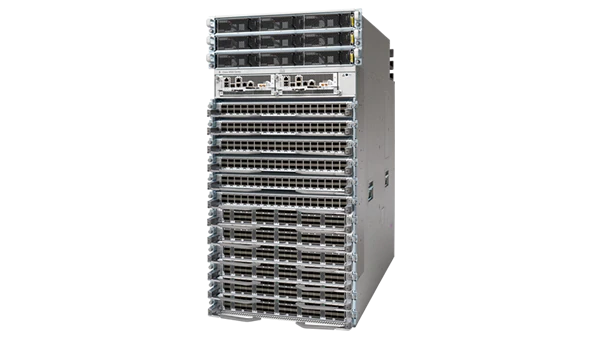 Up to 648 400 GbE
260 Tbps backplane
36
Conclusions
Physical devices sharing L2 & L3 networks have many common features
Forward table lookups
Queueing and backplane switching
Fast vs. slow paths
Switches and routers separate routing decisions (control plane) from forwarding actions (data plane)
High speed necessitates innovation
Specialized hardware 
Software algorithms
37